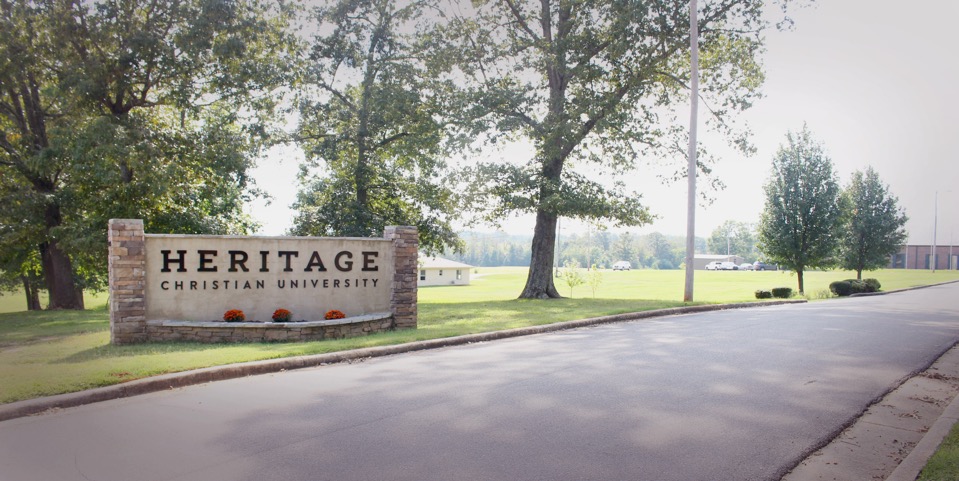 Thank you
FLINT!
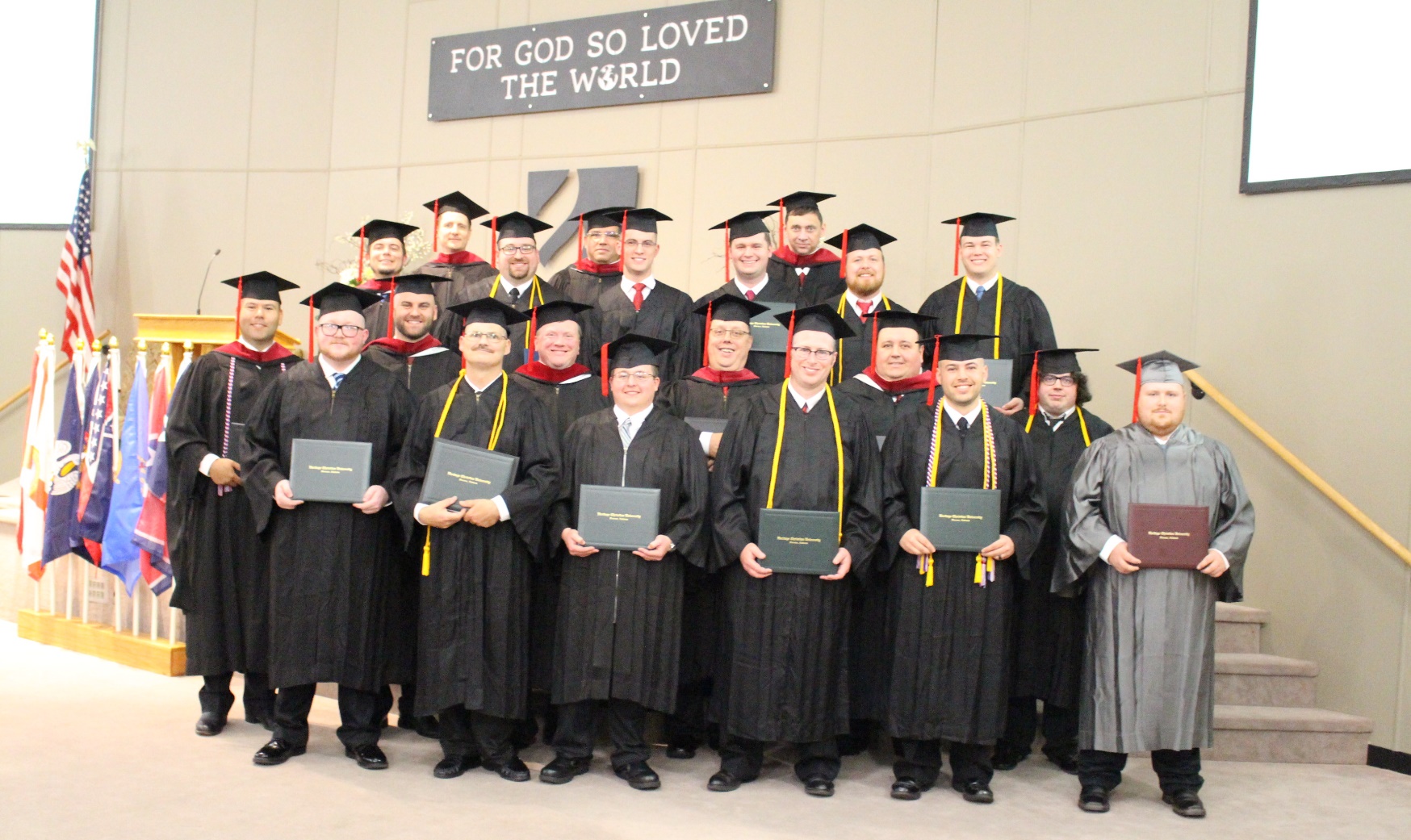 87 graduates in the last four years…
2018 GRADUATING
CLASS
3,480 YEARS of preaching, ministry and saving souls!
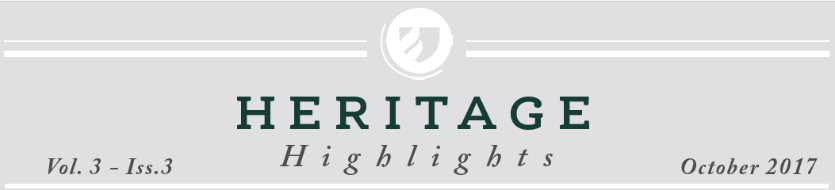 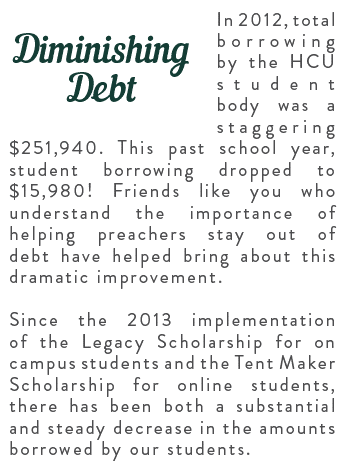 2012-13 Student Borrowing…
$251,940
2016-17 Student Borrowing…
$15,980
2017-18 Student Borrowing…
$12,435
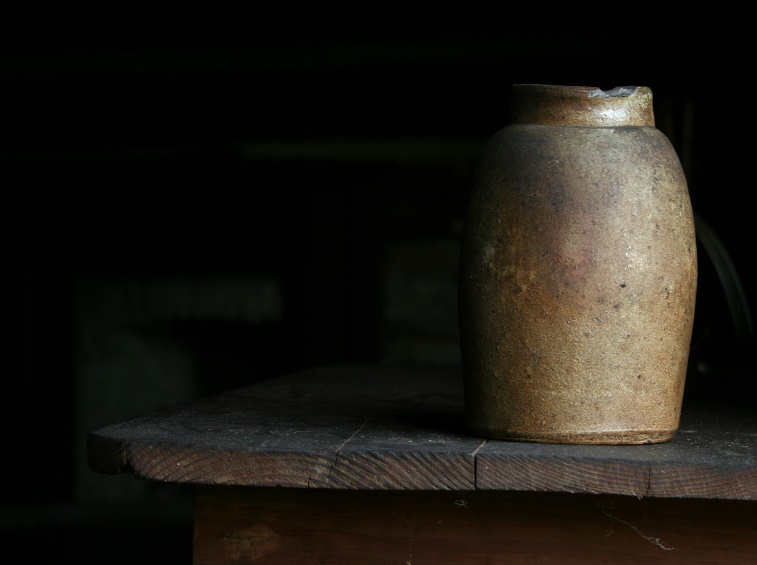 The “I Am” Statements from John
JESUS AND THE SAMARITAN WOMAN
(John 4:26)
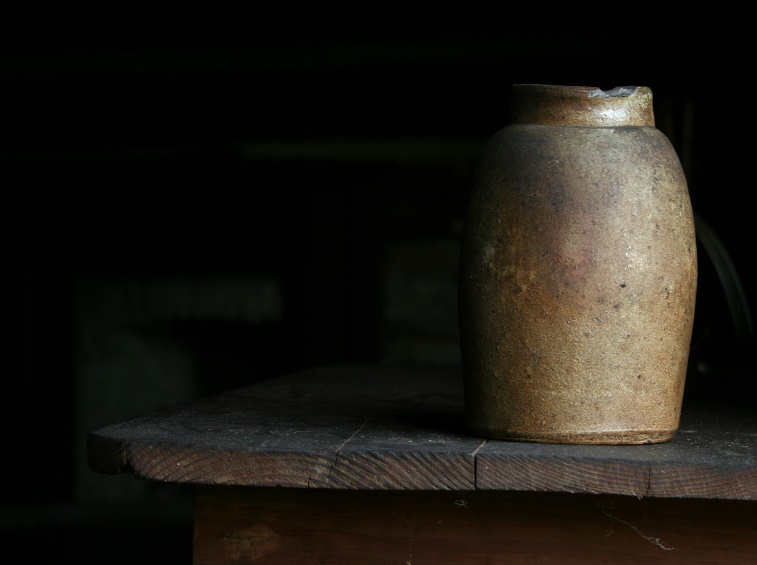 A look at John 4…
Jesus has traveled north into Samaria – (1-6)
Getting to know Jesus – (7-15)
You don’t yet know Me, but I know you! – (16-26)
Knowing Jesus changes everything! – (28-30, 39-42)
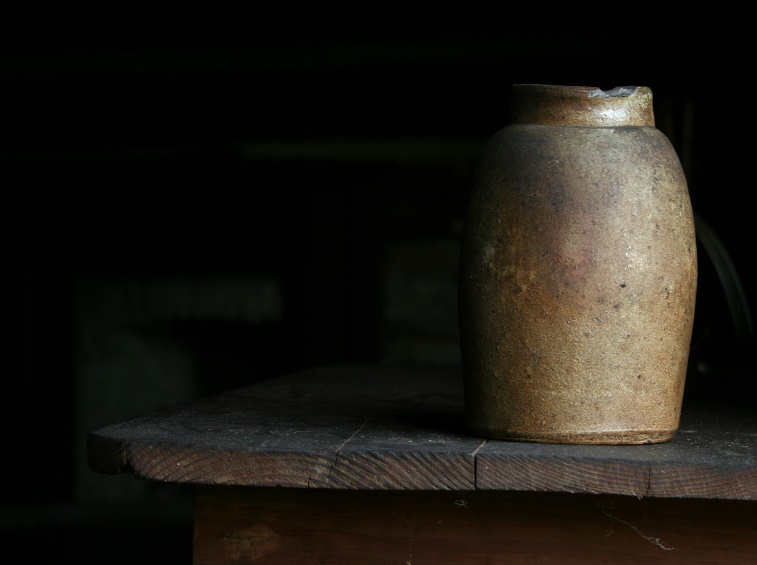 Key Learning #1
If God can use her, he can use you!
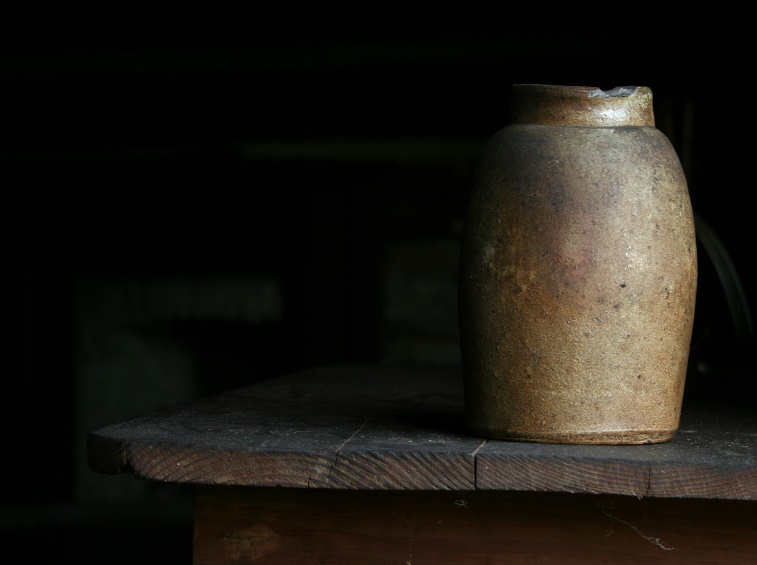 Key Learning #2
Knowing Jesus should get us out of our comfort zone!
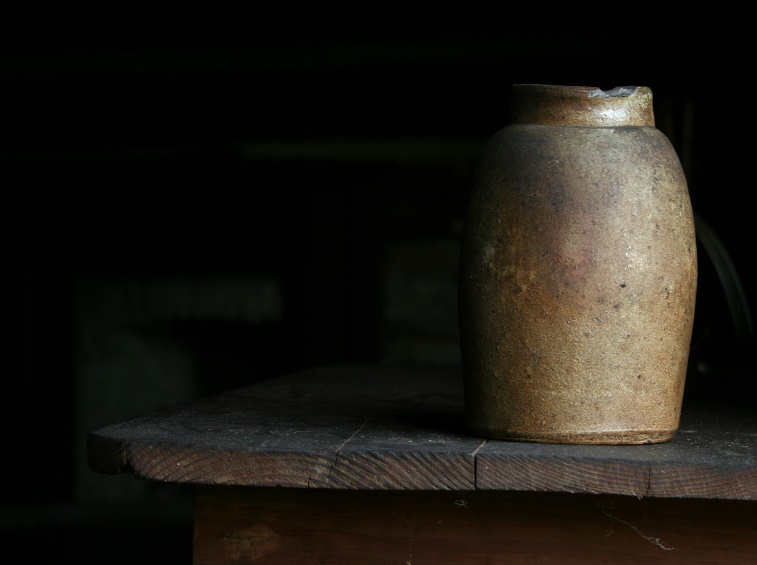 Does KNOWING result in us GOING?
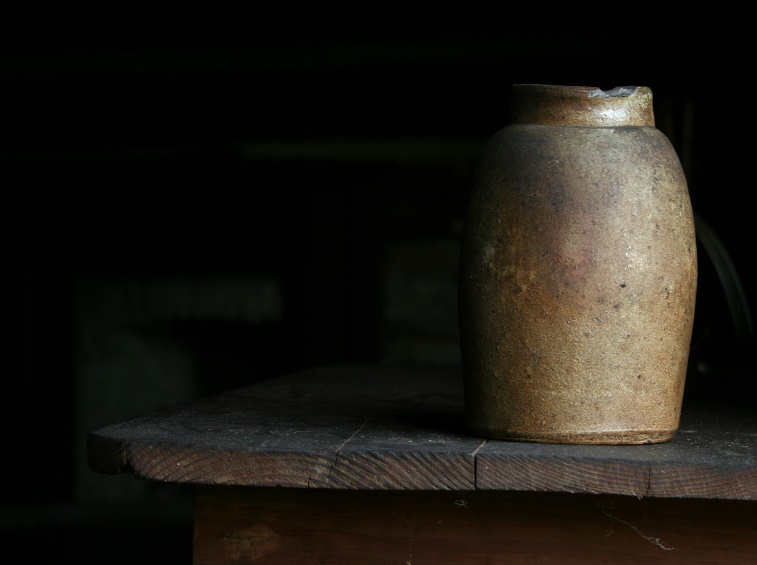 Key Learning #3
A plan for evangelism that will still work today!
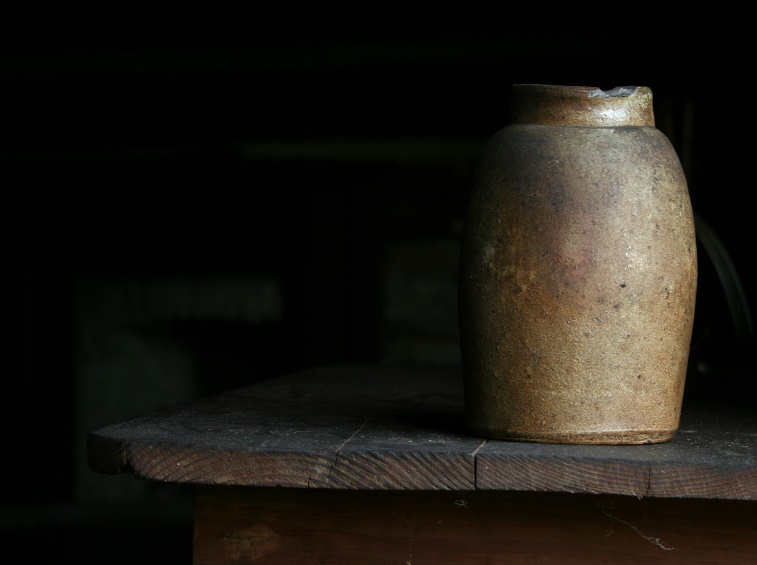 Plan for evangelism
A life-changing encounter with Jesus
Step #1
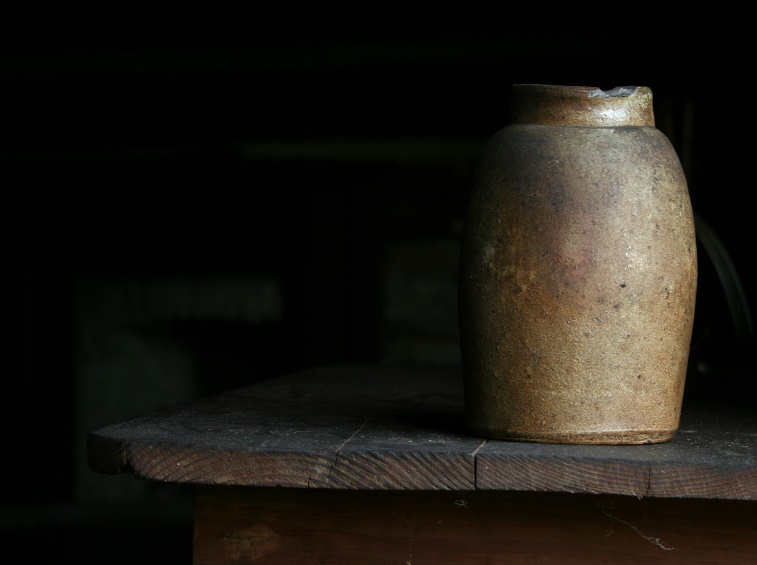 Rethinking the term “Missionary”
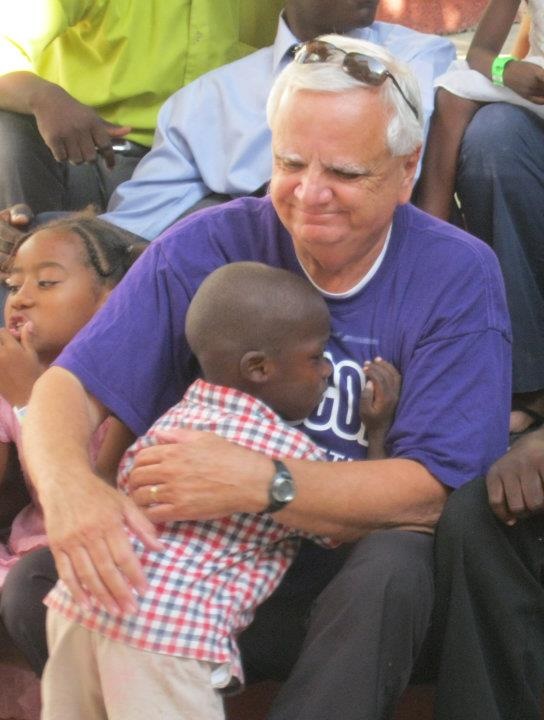 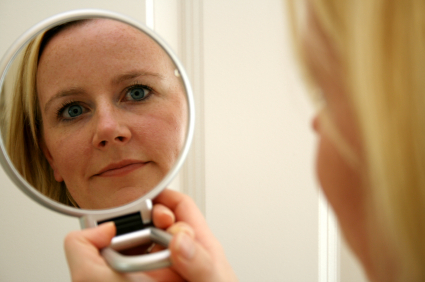 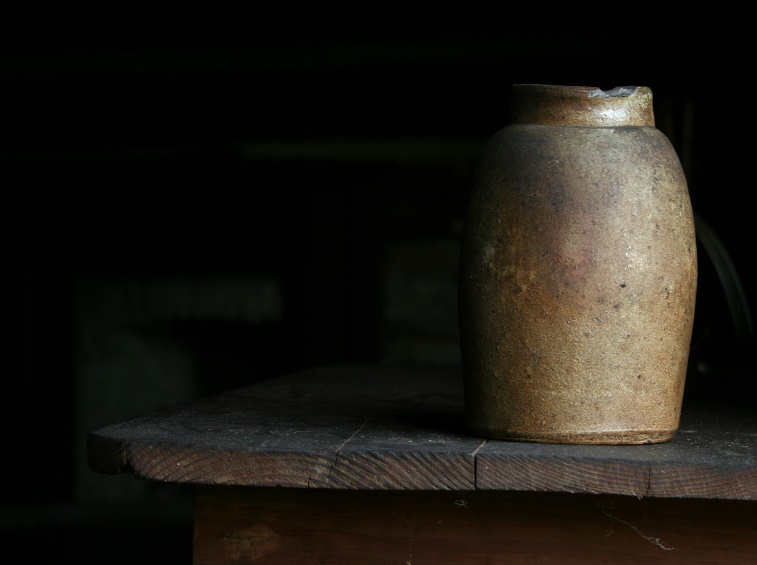 Plan for evangelism
Go tell someone!
Step #2
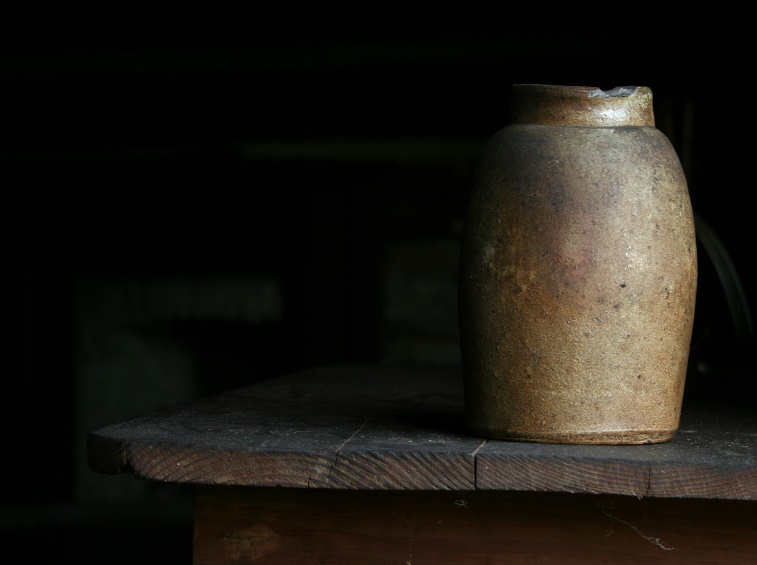 Plan for evangelism
Does KNOWING result in us SHOWING?
Step #2
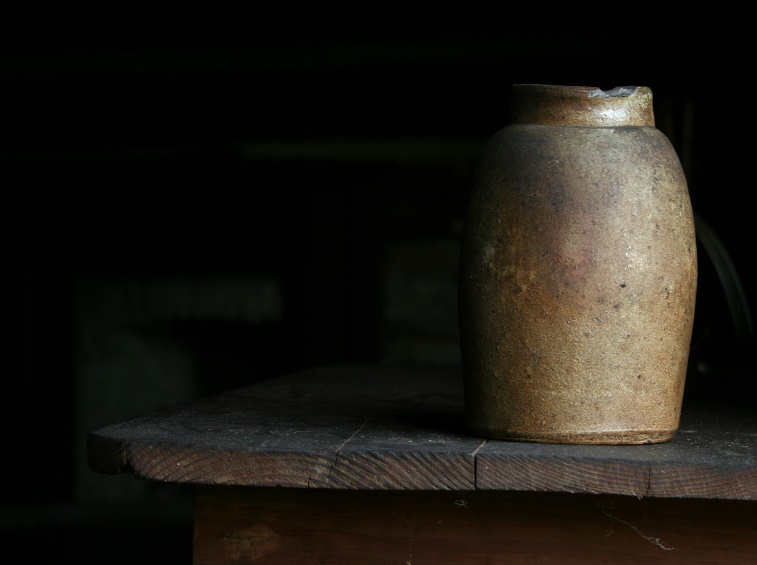 Plan for evangelism
People seek Jesus for themselves!
Step #3
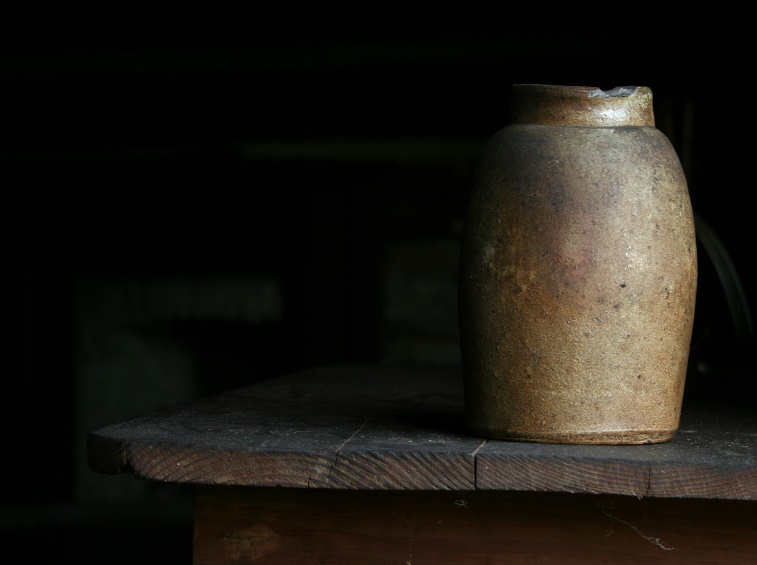 Plan for evangelism
The process repeats!
Step #4
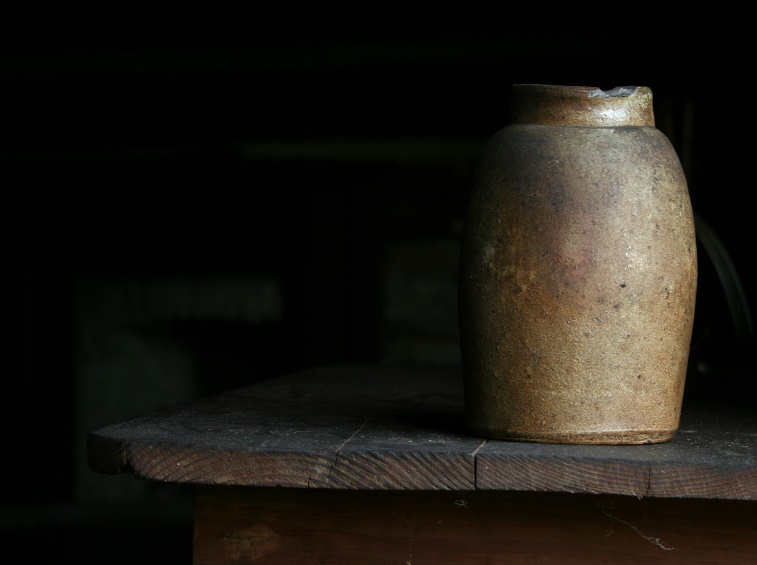 Has KNOWING Jesus changed EVERYTHING for you?